Trường Tiểu học Ái Mộ A
P.Môn: Tiếng Việt
Bài: Ôn tập cuối kì I (tiết 1 + 2)
Tuần 18 – Lớp 3

GV: Nguyễn Thị Thường
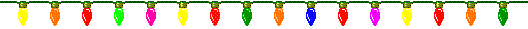 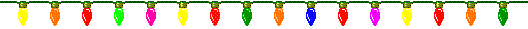 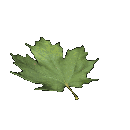 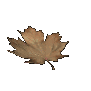 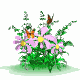 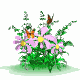 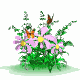 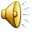 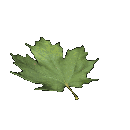 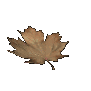 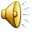 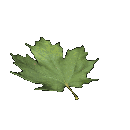 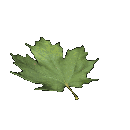 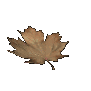 vc
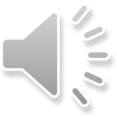 Thứ ba ngày 4 tháng 1 năm 2022
Tiếng Việt
Ôn tập cuối học kì I (tiết 1 + 2)
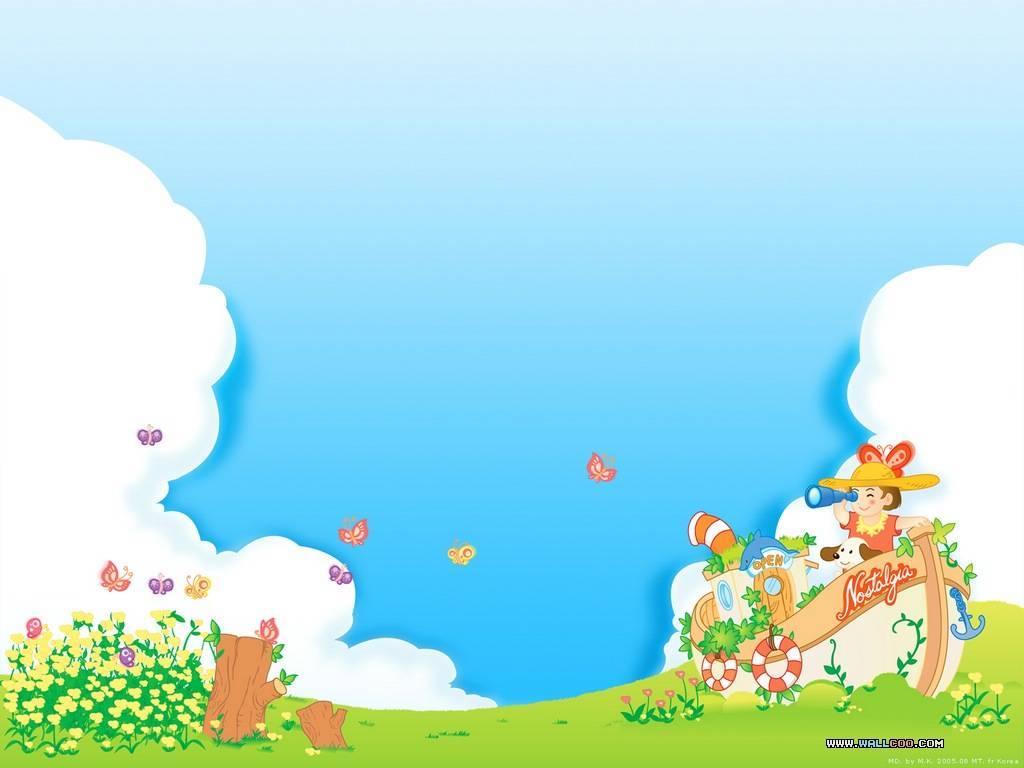 1. Ôn luyện tập đọc
2
3
1
16
8
6
7
5
4
14
13
10
11
9
15
12
Học sinh đọc bài tập đọc “Giọng quê hương” trang 76-77. Trả lời các câu hỏi sau:

	1. Vì sao anh thanh niên cảm ơn Thuyên và Đồng?
	2.Những chi tiết nào nói lên tình cảm tha thiết của các nhân vật đối với quê hương ?
Anh thanh niên cảm ơn Thuyên và Đồng vì Thuyên và Đồng có giọng nói gợi cho anh thanh niên nhớ đến người mẹ thân thương quê ở miền Trung.

2.  Những chi tiết nói lên tình cảm tha thiết của các nhân vật đối với quê hương là : Người trẻ tuổi lẳng lặng cúi đầu, đôi môi mím chặt lộ vẻ đau thương; Thuyên và Đồng yên lặng nhìn nhau, mắt rớm lệ.
Học sinh đọc bài tập đọc “Thư gửi bà” trang  81-82. Trả lời các câu hỏi sau:
	1. Đức viết thư cho ai? Dòng đầu bức thư, bạn ghi thế nào ?
	2. Đức hỏi thăm bà điều gì ? Đức kể với bà những gì ?
 	3. Đoạn cuối bức thư cho thấy tình cảm của Đức với bà thế nào ?
1. Đức viết thư cho bà ở quê. Dòng đầu bức thư, bạn ghi Hải Phòng , ngày 6 tháng 11 năm 2003.
	2. Đức hỏi thăm sức khỏe bà : Bà có khỏe không ạ? Đức kể với bà là : Được lên lớp 3, được 8 điểm 10, được đi chơi với bố mẹ vào những ngày nghỉ, kể về kỉ niệm năm ngoái về quê; được đi thả diều trên đê với anh Tuấn; được nghe bà kể chuyện cổ tích dưới ánh trăng. 
 3. Đoạn cuối bức thư cho thấy tình cảm của Đức rất
yêu quý bà.
Học sinh đọc bài tập đọc “ Vẽ quê hương” trang 88-89. Trả lời các câu hỏi sau:
	1. Cảnh vật quê hương được tả bằng nhiều màu sắc. Hãy kể tên những màu sắc ấy. 
	2. Vì sao bức tranh quê hương rất đẹp? Chọn câu trả lời em cho là đúng nhất : 
	 a/Vì quê hương rất đẹp.
    b/ Vì bạn nhỏ trong bài thơ vẽ rất giỏi.
    c/ Vì bạn nhỏ yêu quê hương.
1. Cảnh vật quê hương được tả bằng nhiều màu sắc. Tên những màu sắc ấy là: tre xanh, lúa xanh, sông máng xanh mát, trời mây xanh ngắt , ngói mới đỏ tươi, trường học đỏ thắm, mặt trời đỏ chót.
	
   2. Câu trả lời đúng nhất là :
	 c/ Vì bạn nhỏ yêu quê hương.
2. Tìm hình ảnh so sánh trong các câu sau :
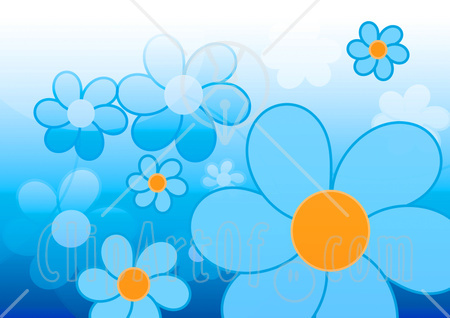 Những thân cây tràm vươn thẳng lên trời như những cây nến khổng lồ.

Đoàn Giỏi
b. Đước mọc san sát, thẳng đuột như hằng hà sa số cây dù xanh cắm trên bãi.

Mai Văn Tạo
3. Từ biển trong câu sau có ý nghĩa gì ?
      “Từ trong biển lá xanh rờn, ngát dậy một mùi hương lá tràm bị hun nóng dưới mặt trời”.

 Trả lời :
      Từ "biển" trong câu dùng để chỉ sự xanh tốt, um tùm của lá tràm. Tràm mọc rất dày trên một vùng đất rộng, lá xanh đan chen vào nhau khiến cho ta tưởng như đó là một biển lá.
4. Chính tả ( Nghe- viết)
Chính tả	  
 Rừng cây trong nắng 
	Trong ánh nắng mặt trời vàng óng, rừng khô hiện lên với tất cả vẻ uy nghi, tráng lệ. Những thân cây tràm vươn thẳng lên trời như những cây nến khổng lồ. Từ trong biển lá xanh rờn, ngát dậy một mùi hương lá tràm bị hun nóng dưới mặt trời. Tiếng chim không ngớt vang xa, vọng mãi lên trời cao xanh thẳm.
Theo Đoàn Giỏi
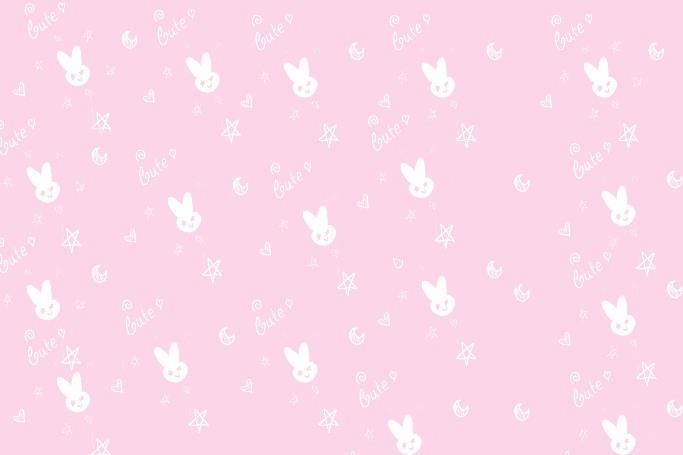 Một số từ cần chú ý                   trong bài chính tả:
-uy nghi
 -xanh rờn
-ngát dậy
-mùi hương
    -xanh thẳm
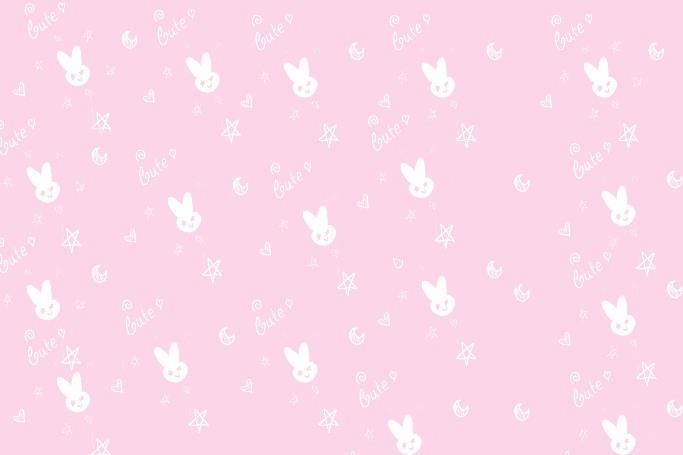 Thứ ba ngày 4 tháng 1 năm 2022
Chính tả	  
 Rừng cây trong nắng 
	Trong ánh nắng mặt trời vàng óng, rừng khô hiện lên với tất cả vẻ uy nghi, tráng lệ. Những thân cây tràm vươn thẳng lên trời như những cây nến khổng lồ. Từ trong biển lá xanh rờn, ngát dậy một mùi hương lá tràm bị hun nóng dưới mặt trời. Tiếng chim không ngớt vang xa, vọng mãi lên trời cao xanh thẳm.
Theo Đoàn Giỏi
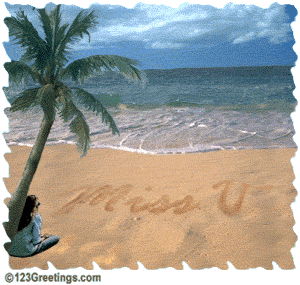 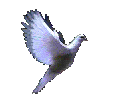 Chúc các thầy cô và các em vui vẻ!